aaou 2019awards ceremony
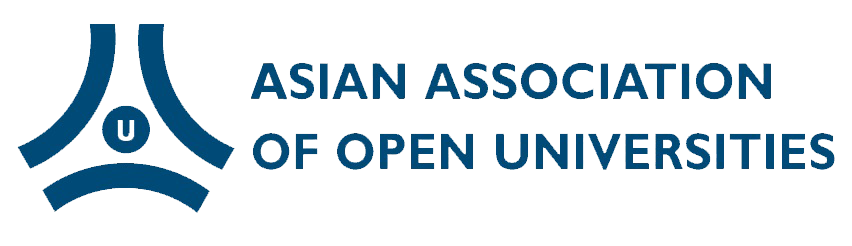 aaou 2019young innovatoraward
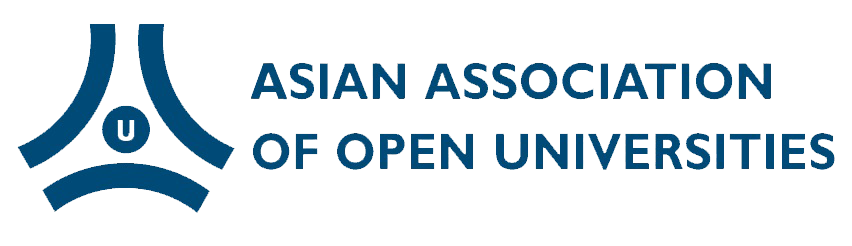 YOUNG INNOVATOR AWARD
Adjudication committee
Chair: 		prof. tsuneo yamada			The open university of japanmembers: 	Dr. Daryono Daryono			Universitas Terbuka			Dr. Ria Mae Borromeo 					UNIVERSITY OF THE PHILIPPINES 				OPEN UNIVERSITY
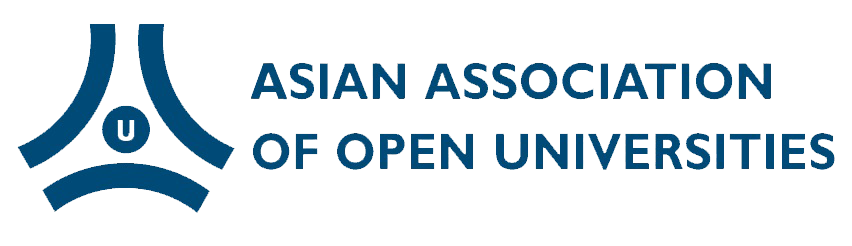 YOUNG INNOVATOR AWARD
silver medalist
Kamran Mir
Allama Iqbal Open University
“Golden: Geospatial Model for Distance Education”
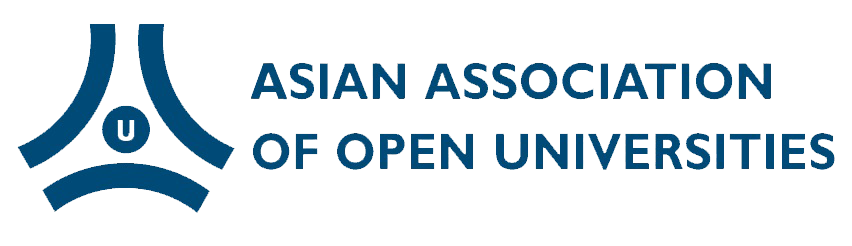 Congratulations
aaou 2019young innovatorawardEE!
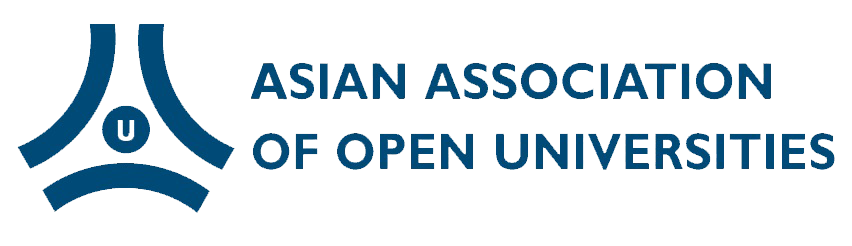 aaou 2019BEST PRACTICEaward
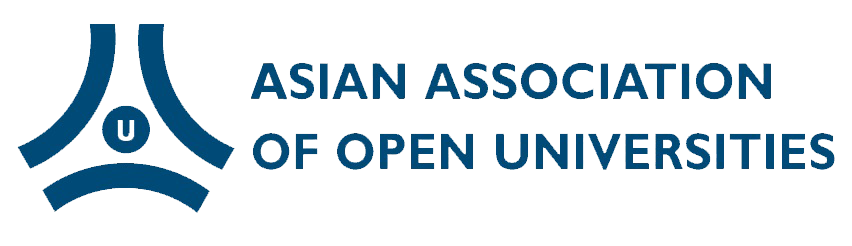 BEST PRACTICE AWARD
Adjudication committee
Chair: 		Dr. Jean Saludadez			UNIVERSITY OF THE PHILIPPINES 					OPEN UNIVERSITYmembers: 	DR. Andy Liew Teik Koii			WAWASAN OPEN UNIVERSITY 			Dr. Kunchon Jeotee 						Sukhothai Thammathirat Open 					University						Dr. Zahid Majeed							Allama Iqbal Open University
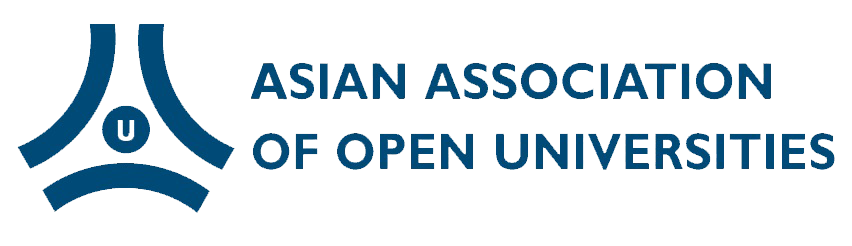 BEST PRACTICE AWARD FINALISTS
BEST PRACTICE AWARD
FINALISTS
“Cyber Security and Digital Forensics as a Preventive and Repressive Step to Overcome Cheating in Online Tutorials”


M JEFFRI ARLINANDES CHANDRA
PURWANINGDYAH MURTI WAHYUNI
HERRY NOVRIANDA

UNIVERSITAS TERBUKA
BEST PRACTICE AWARD
FINALISTS
“Computational Chemistry as Virtual Laboratory in Open and 
Distance Learning”


TOMOKAZU YASUIKE

THE OPEN UNIVERSITY OF JAPAN
BEST PRACTICE AWARD
FINALISTS
“Development of online courses on a method of coding education for K12 teachers in Japan”


TATSUMI TAKEO

THE OPEN UNIVERSITY OF JAPAN
BEST PRACTICE AWARD
FINALISTS
“Research on the Application of Data Visualization and Analysis Technology in Online Education”


WEI FANGFANG & WEI SHUNPING

THE OPEN UNIVERSITY OF CHINA
BEST PRACTICE AWARD
FINALISTS
“Transforming Online Teaching & Learning in ODL Environment through Application of Artificial 
Intelligence (AI)”


NANTHA KUMAR SUBRAMANIAM

OPEN UNIVERSITY OF MALAYSIA
BEST PRACTICE AWARD
FINALISTS
“Recruitment and Retention Practices of Hanoi Open University”


NGUYEN THI THUY HONG

HANOI OPEN UNIVERSITY
Congratulations
aaou 2019BEST PRACTICE AWARDFINALISTS!
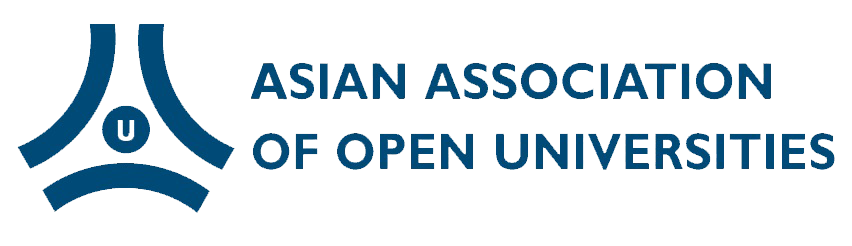 BEST PRACTICE AWARD
silver medalist
M JEFFRI ARLINANDES CHANDRA,
PURWANINGDYAH MURTI WAHYUNI &
HERRY NOVRIANDA
UniversitAS TERBUKA
“Cyber Security and Digital Forensics as a Preventive and Repressive Step to Overcome Cheating in Online Tutorial”
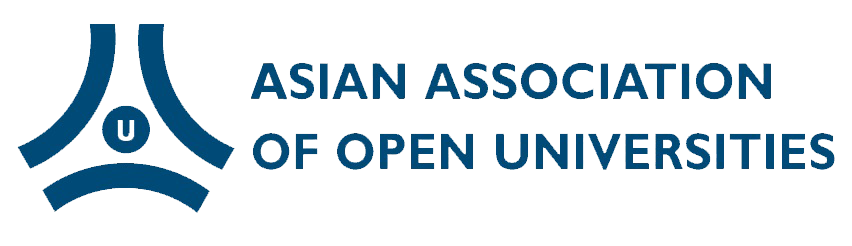 BEST PRACTICE AWARD
silver medalist
TOMOKAZU YASUIKE
THE OPEN University OF JAPAN
“Computational Chemistry as Virtual Laboratory in Open and Distance Learning”
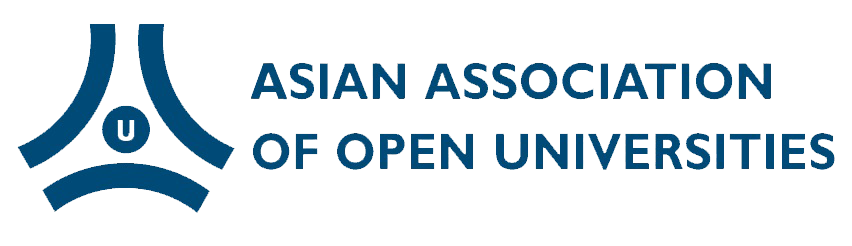 Congratulations
aaou 2019BEST PRACTICE AWARDSILVER MEDALISTS!
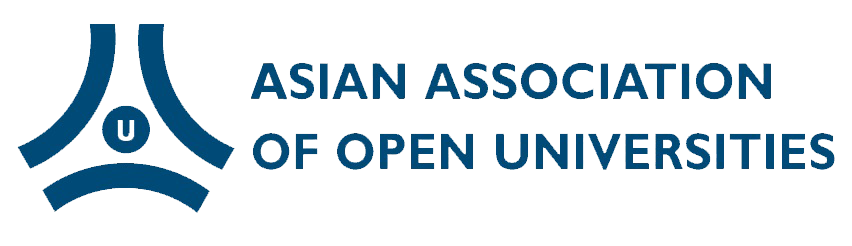 BEST PRACTICE AWARD
GOLD medalist
NANTHA KUMAR SUBRAMANIAM
OPEN UNIVERSITY OF MALAYSIA
“Transforming Online Teaching & Learning in ODL Environment through Application of Artificial Intelligence (AI)”
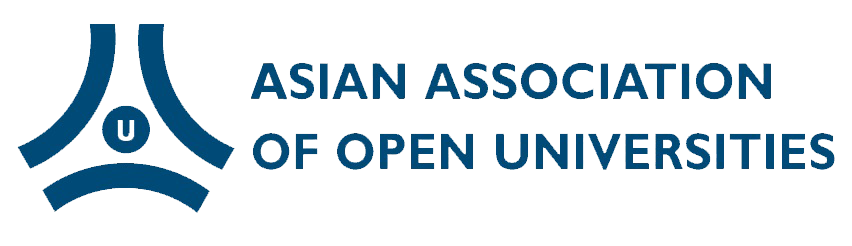 Congratulations!
aaou 2019BEST PRACTICE AWARDGOLD MEDALIST!
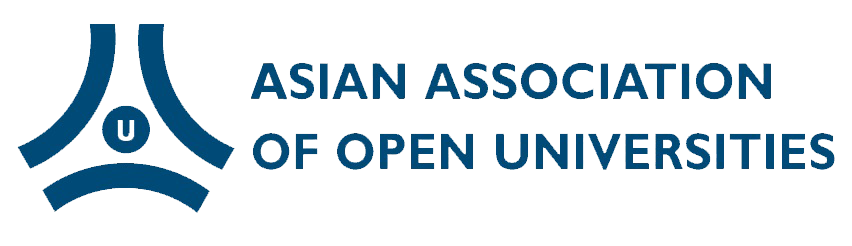 aaou 2019BEST PAPER award
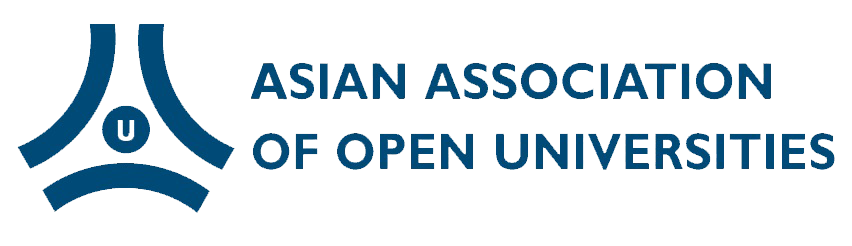 BEST PAPER AWARD
Adjudication committee
Chair: 		Dr. Grace Javier Alfonso			UNIVERSITY OF THE PHILIPPINES 						OPEN UNIVERSITYmembers: 		Dr. Li Kam-Cheong			THE OPEN UNIVERSITY OF HONGKONG 			Dr. Alexander G. Flor						UNIVERSITY OF THE PHILIPPINES 						OPEN UNIVERSITY						Dr. Samuel Anbahan Ariadurai					THE Open University OF SRI LANLA			Dr. MELINDA F. LUMANTA						UNIVERSITY OF THE PHILIPPINES 						OPEN UNIVERSITY
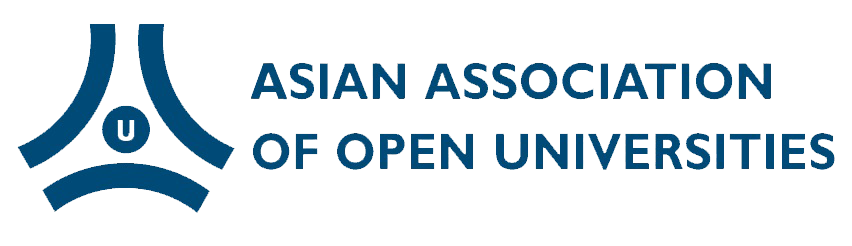 BEST PAPER
 AWARD FINALISTS
BEST PAPER AWARD
FINALISTS
“Learning Material Development at Universitas Terbuka: Quality and Management Perspectives”


LIDWINA SRI ARDIASIH
 LUDIVICA ENDANG SETIJORINI
 TENGKU LUFIANA

UNIVERSITAS TERBUKA
BEST PAPER AWARD
FINALISTS
“The Perception and Expectation Quality Website Services of 
Open University”


M. ARIFIN ZAIDIN
UNIVERSITAS TERBUKA
BEST PAPER AWARD
FINALISTS
“Perception Of Distance Learners On The Use Of Nanolearning Videos As An Educational Tool”


MICHELLE LOH WOON HAR
PHALACHANDRA BHANDIGADI
JASMINE SELVARANI EMMANUEL

WAWASAN OPEN UNIVERSITY
BEST PAPER AWARD
FINALISTS
“Issues and Challenges faced by Online Higher Education Teachers”


DARAKHSHAN MUSLIM
MUNAWAR SULTANA MIRZA

VIRTUAL UNIVERSITY OF PAKISTAN
BEST PAPER AWARD
FINALISTS
“Research Supervision in Distance Learning: Issues and Challenges”


MUHAMMAD ZAHEER
SABA MUNIR

VIRTUAL UNIVERSITY OF PAKISTAN
BEST PAPER AWARD
FINALISTS
“A Comparative Study of Knowledge and Use of Blooms’ Digital Taxonomy by Teachers and Students in Virtual and Conventional University”


HINA AMIN
MUNAWAR SULTANA MIRZA

VIRTUAL UNIVERSITY OF PAKISTAN
Congratulations
aaou 2019BEST PAPER AWARDFINALISTS!
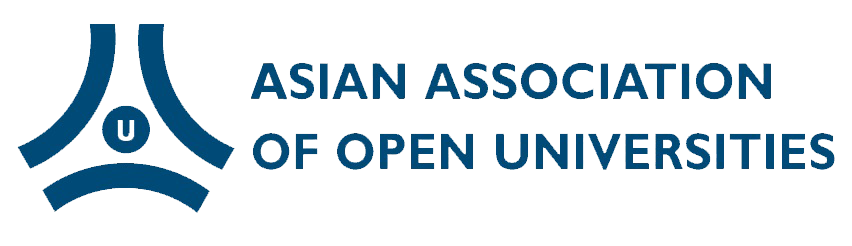 BEST PAPER AWARD
silver medalist
MUHAMMAD ZAHEER & SABA MUNIR
VIRTUAL UNIVERSITY OF PAKISTAN
“Research Supervision in Distance Learning: Issues and Challenges”
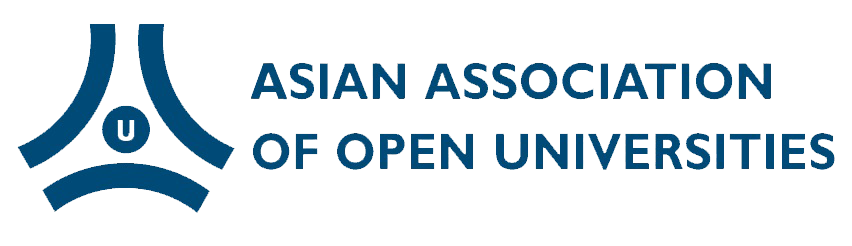 BEST PAPER AWARD
silver medalist
DARAKHSHAN MUSLIM & MUNAWAR SULTANA MIRZA
VIRTUAL UNIVERSITY OF PAKISTAN
“Issues and Challenges Faced by Online Higher Education Teachers”
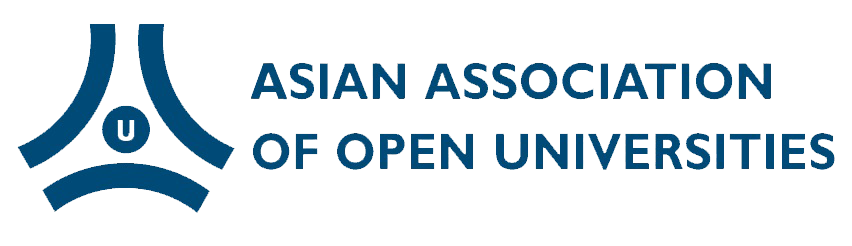 Congratulations
aaou 2019BEST PAPER AWARDSILVER MEDALISTS!
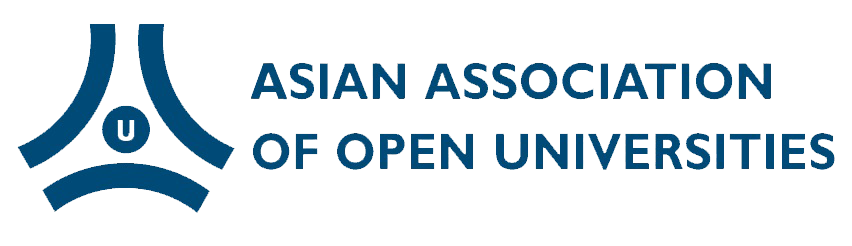 BEST PAPER AWARD
GOLD medalist
HINA AMIN & MUNAWAR SULTANA MIRZA
VIRTUAL University OF PAKISTAN
“A Comparative Study of Knowledge and Use of Blooms’ Digital Taxonomy by Teachers and Students in Virtual and Conventional University”
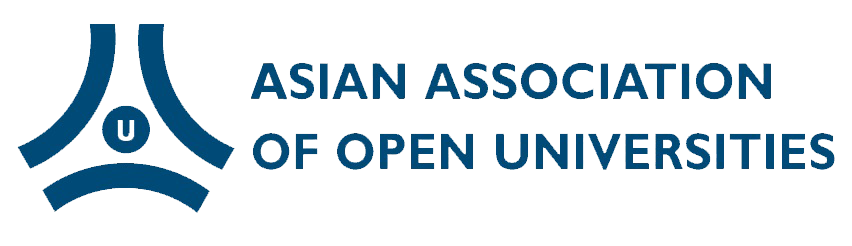 Congratulations
aaou 2019BEST PAPER AWARDGOLD MEDALIST!
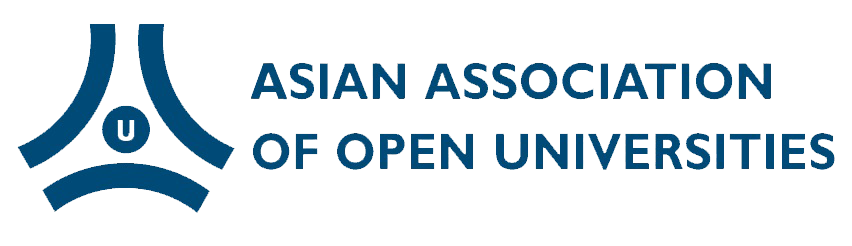 aaou 2019MERITORIOUS SERVICE award
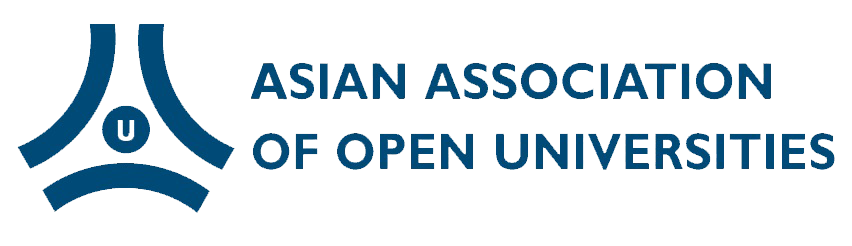 MERITORIOUS SERVICE AWARD Adjudication committee
Chair: 		Prof. Asha Kanwar			President & CEO, Commonwealth				of Learningmembers: 	Prof. Tian Belawati			Universitas Terbuka			Dr. NAVEED MALIK						THE VIRTUAL UNIVERSITY OF PAKISTAN			Dr. GRACE ALFONSO						THE UNIVERSITY OF THE PHILIPPINES 				OPEN UNIVERSITY
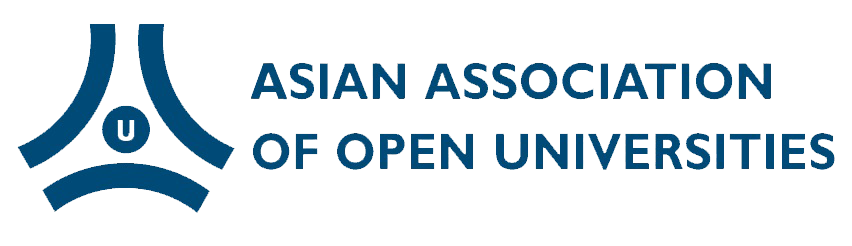 2019 AAOU MERITORIOUS 
SERVICE AWARD
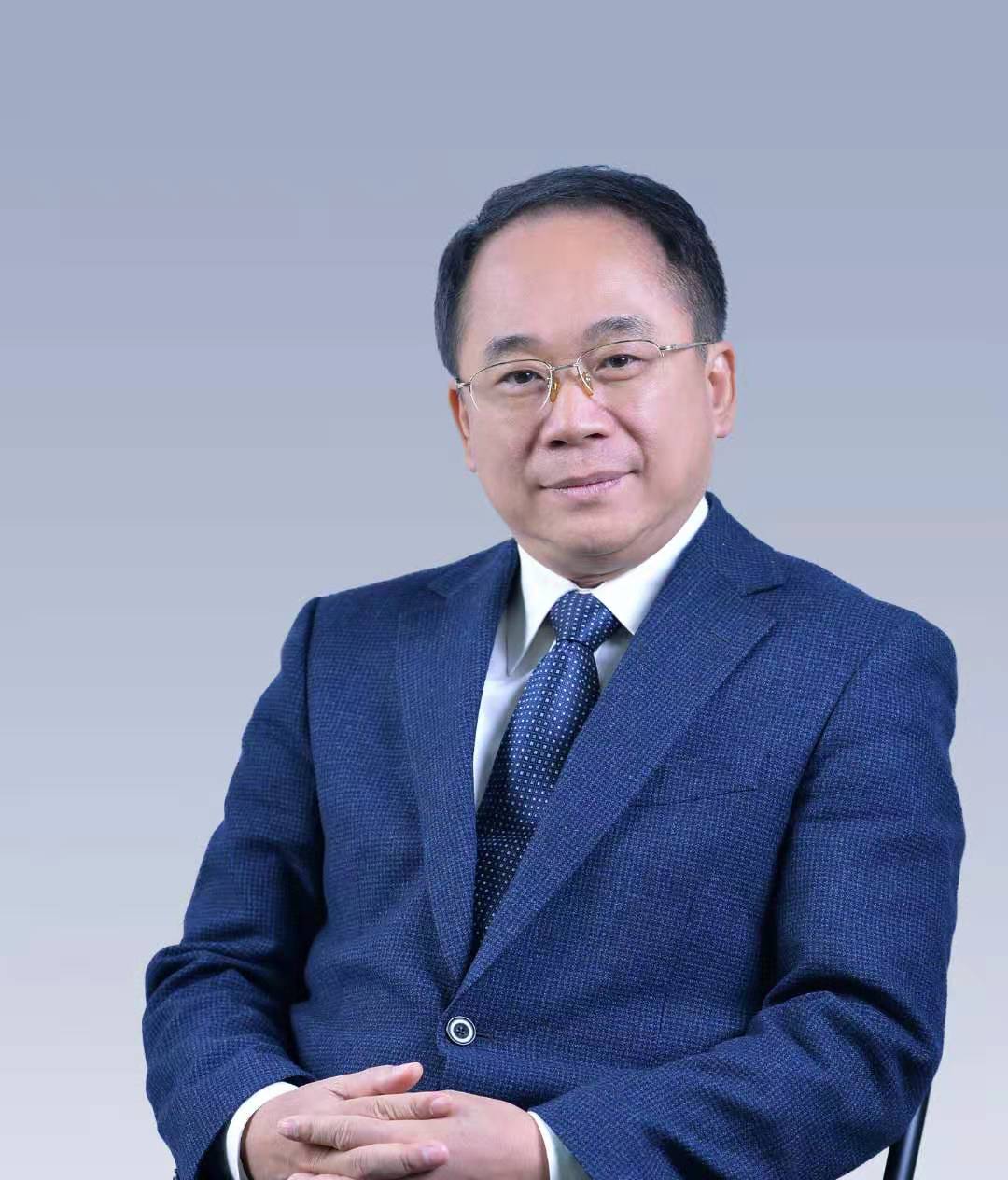 DR. YANG ZHIJIAN

FORMER PRESIDENT 
THE OPEN University OF CHINA
Congratulations
2019 MERITORIOUS SERVICE AWARDEE DR. YANG ZHIJIAN!
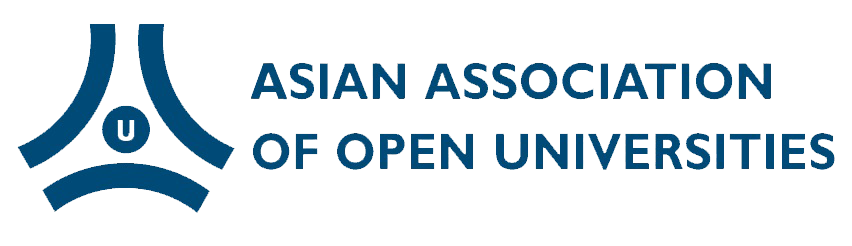 CongratulationsTO ALL AAOU 2019 AWARDEES!
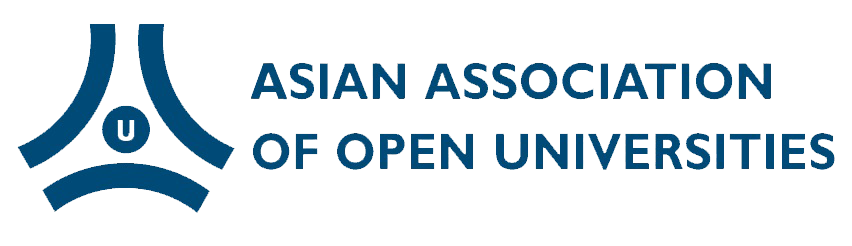 aaou 2019awards ceremony
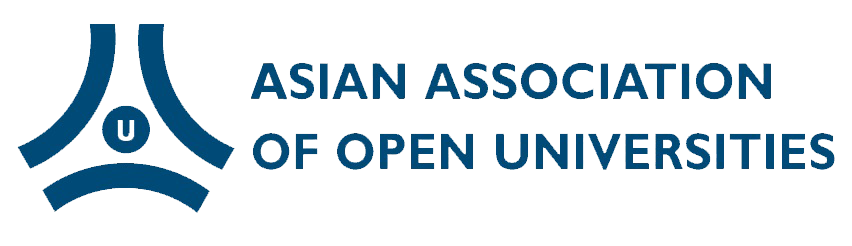